帖撒罗尼迦前后书 第三课  提醒众人使徒的见证(2:1-16)
壹‧ 前言
保罗叙述当初福音是如何的传入帖撒罗尼迦，众弟兄姐妹是如何的接受福音，及坚守真道，言论中似乎在辩驳，教会中少数人对他传道动机的质疑，在叙述过程中，保罗对帖撒罗尼迦教会众人的爱心，在此段经文中表露无遗。
贰‧ 全文大纲分析
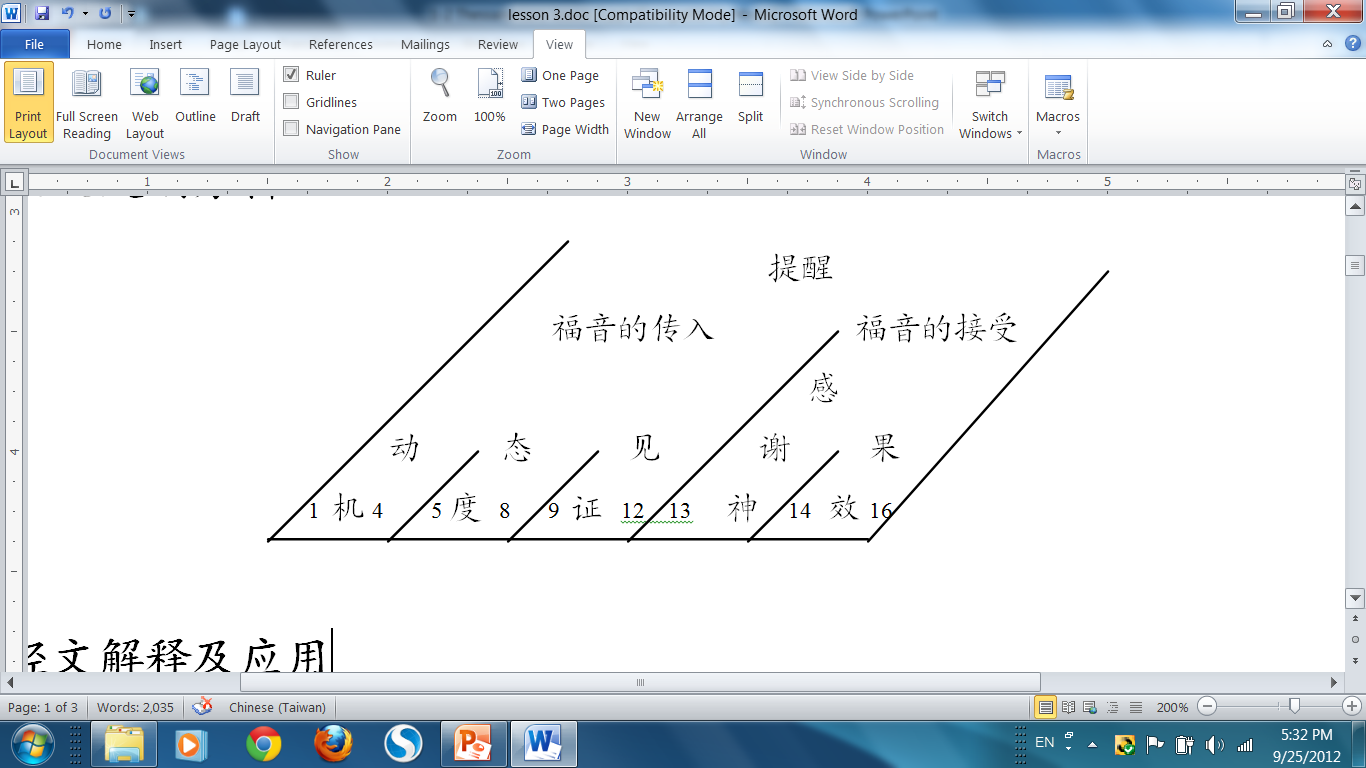 叁‧ 经文解释及应用
1.  保罗整段经文 (2:1~16)似乎是在回顾当初他如何将福音传入，教会如何接受，因此文中共有四处“你们知道 (晓得)”(1, 2, 5, 10)。这表明事情的经过，全是出自真实，没有虚假也没有可责备之处。
2. 不是徒然，乃是因为帖城教会信徒生命改变，而且福音也被传开。(参赛55:11)
3. 保罗在进入帖城之前，先在腓立比受监禁、拷打 (徒16:22,24)，而后被迫离开该地，若不是靠着神的力量，若不是传讲神的真理  ，他岂能“放开胆量”的传，而且岂能经历在帖城的“大争战” (徒17:5~9)。
4. 保罗在第3节呈明他所传的福音:
信息不是出于错误，乃是真理，教导的内容是真实可靠的。
动机不是出于污秽，乃是圣洁，行事的动机是清洁纯净的。
方法不是出于诡诈，乃是正直，传道的途径是光明磊落的。
5.  保罗在此最主要是强调，他们与当时一般游行四处的演辩家不同，别人的信息纯粹是哗众取宠，动机全是利己、谋财、贪名，  手段则是欺骗狡诈。
6. 第四节保罗用一个以“但”起首的对比语句，来说明他们的事奉，乃是因为神主动的察验、拣选、托付他们去传讲福音，因此他们是要向神负责，不是向人负责，况且神是察验人心肺腑的神。  (诗26:4)
7. 保罗可以放开胆量的传福音是为:
(一)有神的信息 (Message) ，
(二) 有神的能力 (Authority) ，
(三) 有神的托付 (Commission)。
讨论：    
从第一到第四节保罗的见证中，请分享我们在传福音时，为 什么应该“放开胆量”的传？
反过来说，我们为什么常常会 害怕向别人传福音？
8. 保罗在第5到第6节说，他传福音从来没有用过这三个手段：谄媚、贪心、求荣耀。谄媚是外在的，别人一看就知道。但是贪心却是内含的，只有神知道。另外保罗虽然领受使徒的职份，可以得别人的尊重，但是他却从来没有强取过，这与当时一般游行雄辩家的取利取名，确实有天渊之别。
保罗以母亲乳养婴孩的比喻， 来叙说自己的传福音的心态， 在这里值得思想二点：
 (一) 传福音乃是借着温柔的说服，而不是“强制”的逼迫改变    (彼前3:15)， 
 (二) 传福音者必须要先得恩典，才能喂养别人 (提后2:6)。
10.	第八节回映到1:5保罗的处世为人，帖城的弟兄姊妹们都非常清楚，而且他们深知:  爱一定会给，保罗不只将福音(Words)给他们，也愿意将生命(Life)给他们，只有从神那里的爱，才能激发信徒以神的心来爱别人 (约壹3:16)，而且此等的爱，不只在言语上也必然在行为上(约壹3:18)。
11.	第九节可能指保罗在帖城的亲自作工，以编织帐篷为生，免得在经济上连累帖城教会，因为教会才刚刚成立，保罗不愿意增添教会负担。
12.	第十节到十二节似乎是一个小结，总结当初保罗在帖城教会的生活，保罗的见证在第十节中表露出他的真诚和把握，甚愿我们的为人，也能学习追求此等的把握。
13.	圣洁、公义，较偏重于对神负责；无可指摘则是对人负责。
14.	保罗在论到“喂养”时用来母亲的比喻，论到“劝勉”时则用来父亲的比喻。
15.	神呼召信徒进入国度和荣耀是  已经发生的事实 (虽然原文动词是现在式，但是以神的角度来看，已是成就)，而且这是一件事    (因只共同用一个系词和冠词)。
15.	这说明信徒已在神 (爱子，西1:13)的国度里，并已承受神的荣耀，这主要是因为我们有圣灵初结的果子(罗8:23)和印记 (林后1:22)，  我们已经初尝了神的荣耀，而保罗要我们，行事为人与蒙召的恩相称(弗4:1)。
讨论：    
2. 有人说“传福音的最大的拦阻 是基督徒自己”，你同意吗？         
	从第五到第十二节中，试找出 保罗传福音的原则及生活上的 见证？ 
	这些原则和见证，如何运用在我们向配偶、子女、长辈、同事或朋友传福音的途径？
16.	保罗在这段经文中回述了，帖城教会弟兄姐妹当初如何回应了  福音：他们接受了福音，同时也为基督受难。
17. 帖城教会所受的逼迫，部份记载在(徒17:4~9)，而且也因着逼迫，他们经历了“极穷”的困境(林后8:2)，但他们却满有喜乐；一般人总以为受了苦难，一定是神的恩典离弃了他们，但是保罗在这里用“主耶稣，先知和自己”的例子来鼓励他们，事实上苦难往往是得荣耀的前奏(林后4:17)；
17.	而且保罗还宣告“审判”必然临到那些迫害他们的人身上 (帖后1:6)。神以慈爱宽容恶者，盼望他们悔改离弃恶行，否则他的审判必要临到；从列王上12~14章中，我们可知神忍耐宽容了耶罗波安24年(王上15:29-30)，但他执意不肯悔改，最后神对他的审判实在是何等严厉可畏。
18.	此处犹太人逼迫圣徒的罪恶，所当受的神的忿怒，在公元70年耶路撤冷城毁灭时已部份应验，当将来的七年大灾难来到时，预言还要再应验。
讨论：    
3. 从第十三到十六节中，试思想若有人因福音的缘故受逼迫，我们当如何鼓励他们？
肆‧ 结论
保罗生命的见证是信徒传福音的好榜样，让我们传福音不只是口传，更是身传，并且能倚靠神，即使为福音受苦，也不畏惧，因为我们必得荣耀。
伍‧作业
速读(帖前2:17~3:13)，并思想为何“基督徒受患难是命定的”？